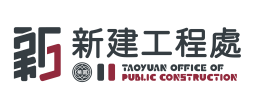 檔案應用宣導
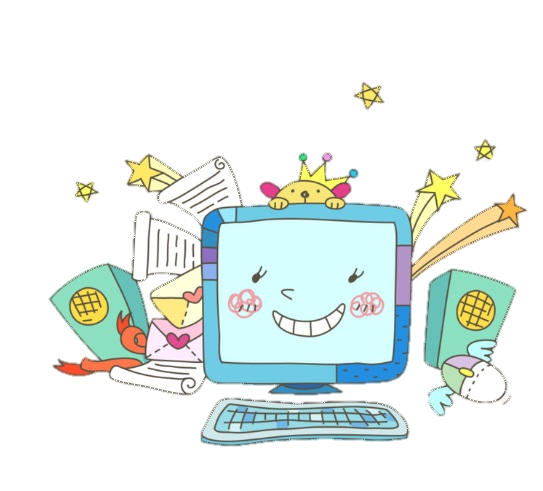 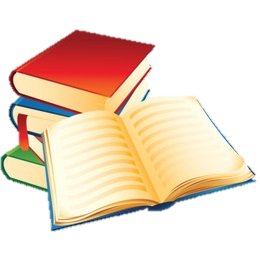 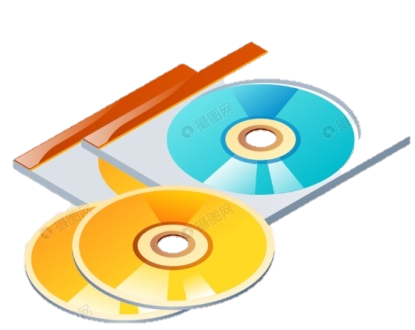 本處檔案已開放民眾申請閱覽、抄錄或複製
開放時間：星期一至星期五8:30~17:30
(例假日及國定假日不開放)
歡迎多加利用
相關訊息可至桃園市政府新建工程處網站
「便民服務」項下之「檔案應用專區」
參考相關規定及下載檔案應用申請書
桃園市政府新建工程處
廣告